Развитие жилищно-коммунального комплекса и повышение энергетической эффективности в городском округе город Мегион на 2014 – 2020 годы
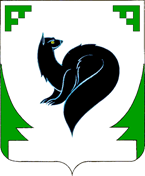 Координаторы
Управление жилищно-коммунального хозяйства администрации города
Муниципальное казенное учреждение «Капитальное строительство»
Исполнители: 
Управление жилищно-коммунального комплекса администрации города
 Муниципальное казенное учреждение «Капитальное строительство»
Управление жилищно-коммунального хозяйства администрации города
Отдел по работе с общественными организациями и обращениями граждан администрации города
Управление делами
Департамент муниципальной собственности администрации города
Управление архитектуры и градостроительства администрации города
Бюджетные учреждения (по согласованию)
Предприятия жилищно-коммунального комплекса (по согласованию)
Департамент образования и молодежной политики администрации города
Департамент социальной политики
Муниципальное автономное общеобразовательное учреждение «Средняя общеобразовательная школа №9»
Муниципальное автономное общеобразовательное учреждение №5 «Гимназия»
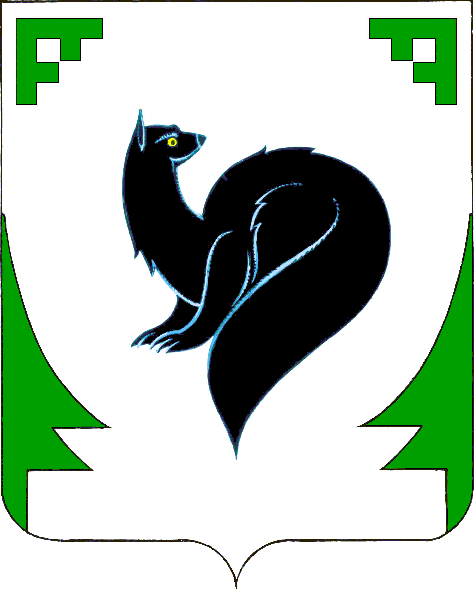 Цели и задачи муниципальной программы
Цели:
Развитие жилищно-коммунального комплекса и повышение энергетической эффективности, создание условий для комфортного проживания граждан в городском округе город Мегион 
Задачи:
 1.Улучшение санитарного состояния городского округа город Мегион.
2.Установление единого порядка содержания объектов внешнего благоустройства  на территории городского округа город Мегион.
3.Развитие системы обращения с отходами производства и потребления на территории городского округа город Мегион.
4.Модернизация систем коммунальной инфраструктуры на основе использования энергоэффективных и экологически чистых технологий.
5.Модернизация и строительство объектов коммунального комплекса городского округа город Мегион.
6.Субсидия организациям городского округа город Мегион.
7.Энергосбережение в бюджетной сфере.
8.Энергосбережение в жилищной сфере.
9.Выполнение  ремонта с внедрением современных строительных материалов.
10.Повышение эффективности управления и содержания общего имущества многоквартирных домов. 
11.Формирование современной городской среды.
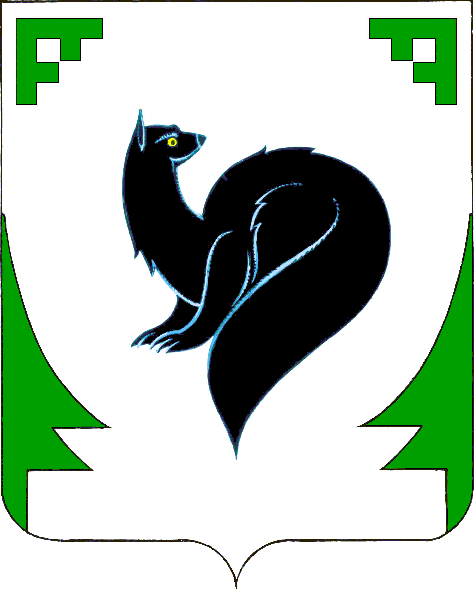 Целевые показатели муниципальной программы
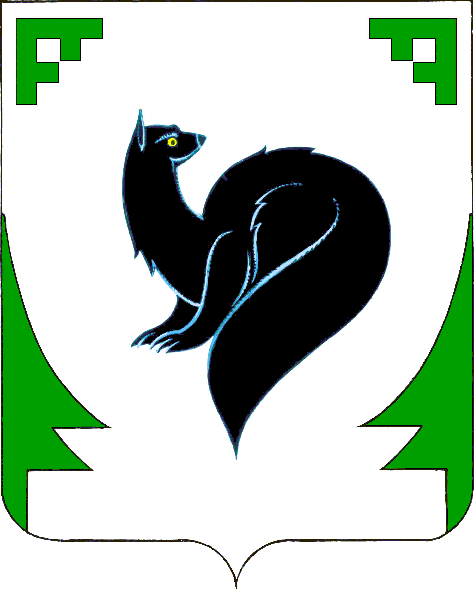 Целевые показатели муниципальной программы
Целевые показатели муниципальной программы
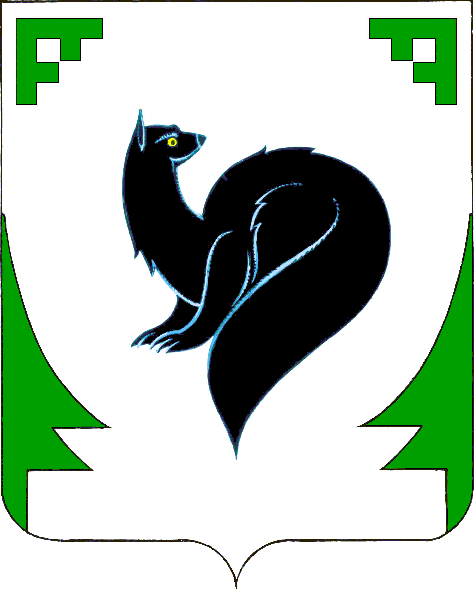 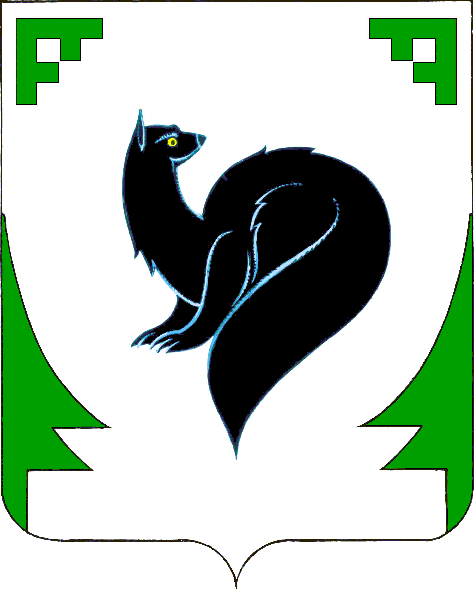 Целевые показатели муниципальной программы
Целевые показатели муниципальной программы
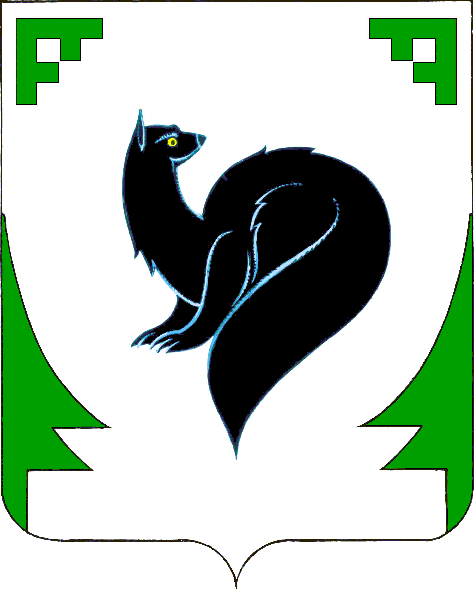 Целевые показатели муниципальной программы
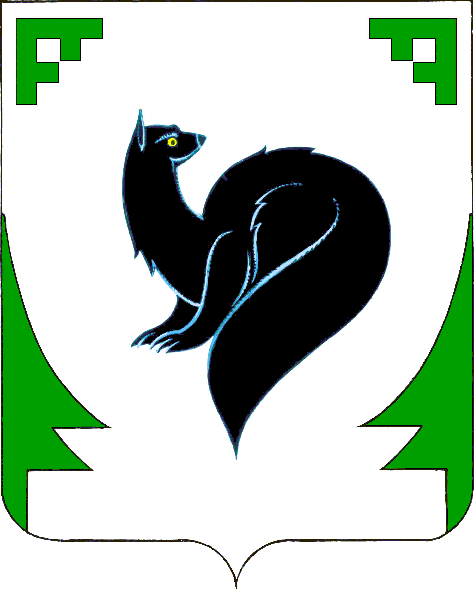 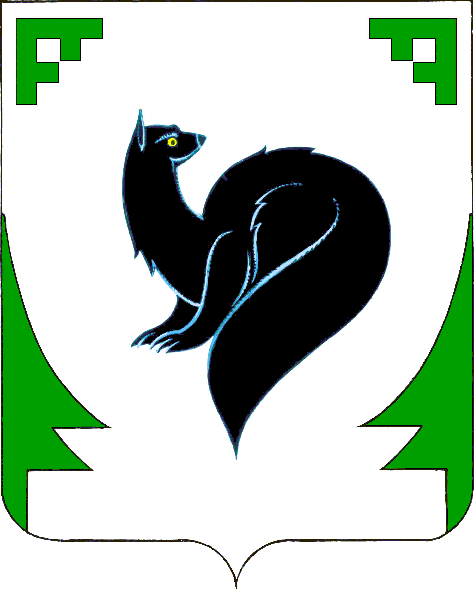 Основные мероприятия муниципальной программы
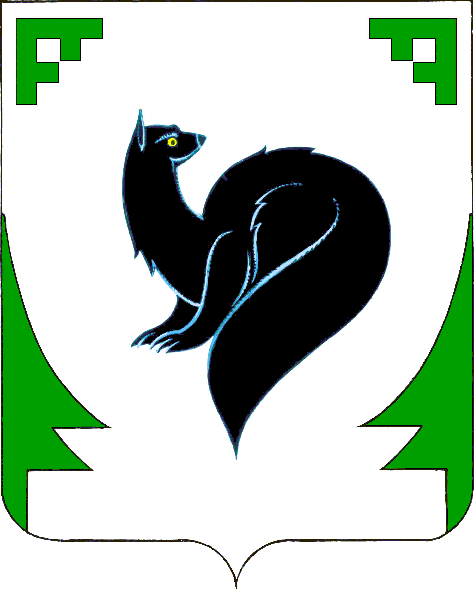 Основные мероприятия муниципальной программы
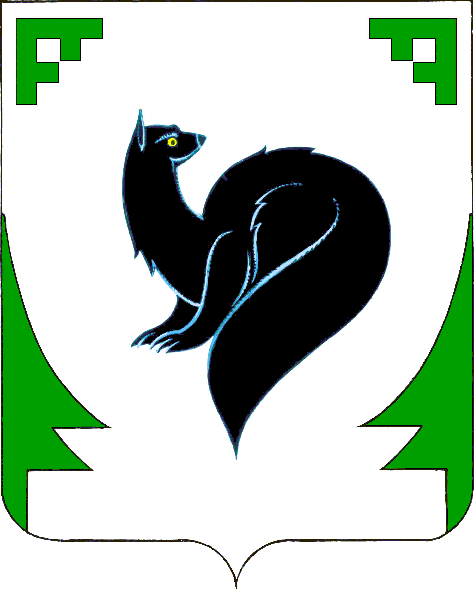 Основные мероприятия муниципальной программы
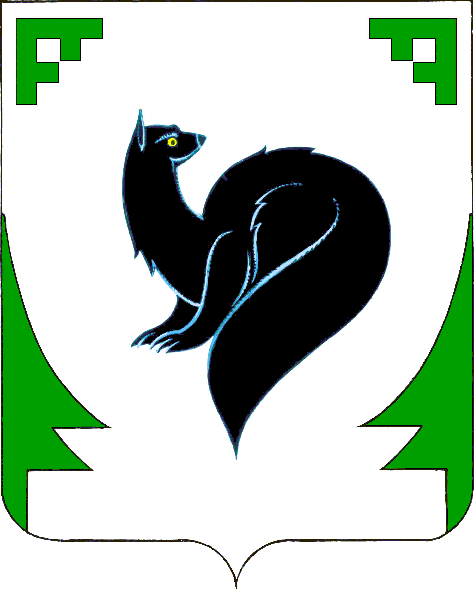 Основные мероприятия муниципальной программы
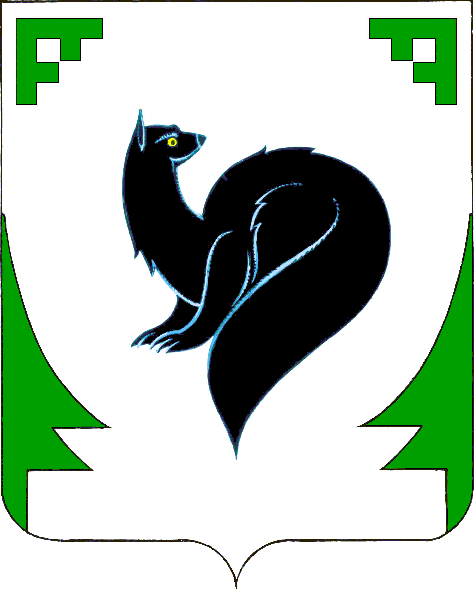 Основные мероприятия муниципальной программы
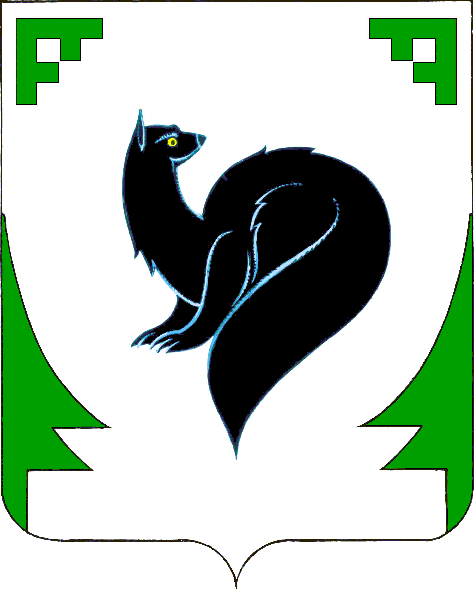 Основные мероприятия муниципальной программы
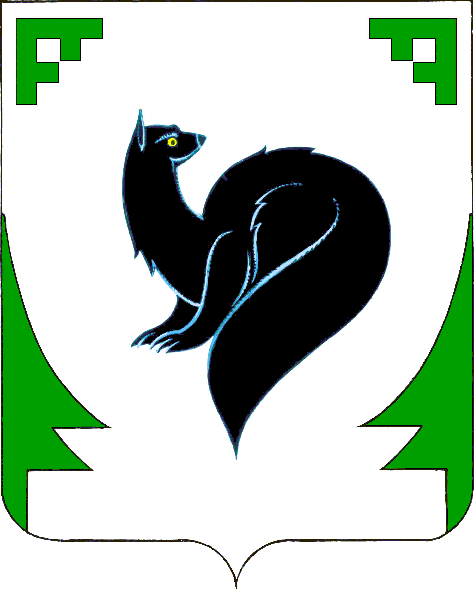 Основные мероприятия муниципальной программы
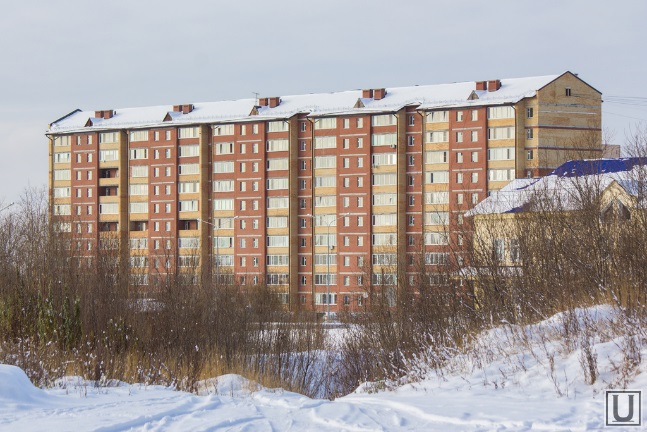 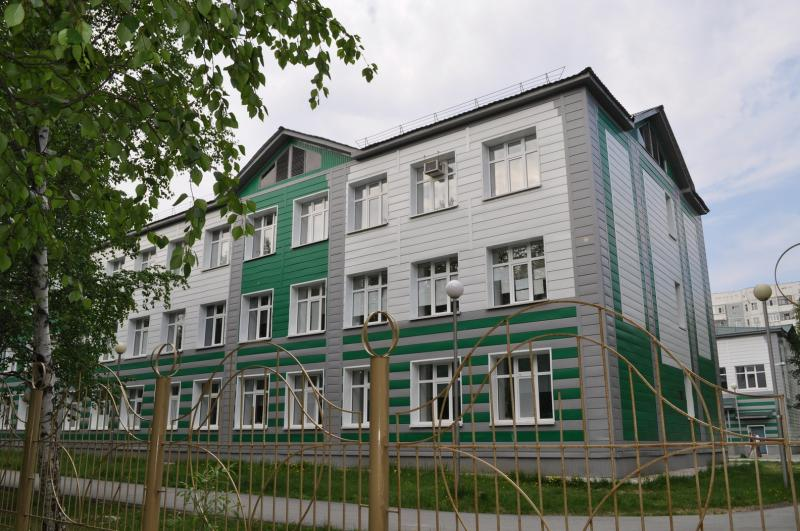 СПАСИБО  ЗАВНИМАНИЕ!
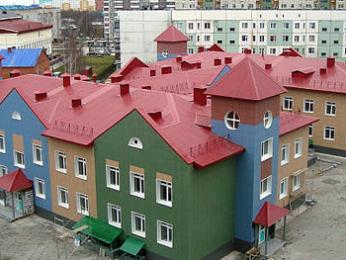 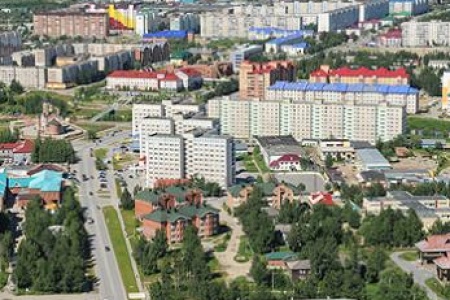 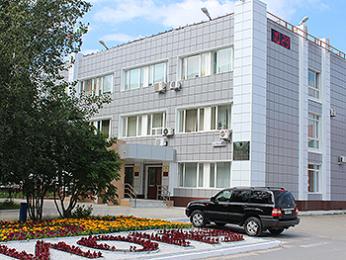 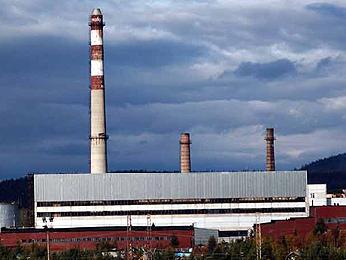